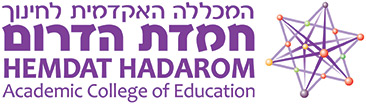 פדגוגיה של חוסן פרופ' חיים שקד, נשיא המכללהיום סגל, ה' בתשרי תשפ"א – 23 בספטמבר 2020
פתיחת דלתות לעתיד
שימור יכולת תפקוד
מצבי דחק ומשבר
חוסן חברתי
חוסן בטחוני
The Resilience Cycle (Patterson & Keheller, 2005)
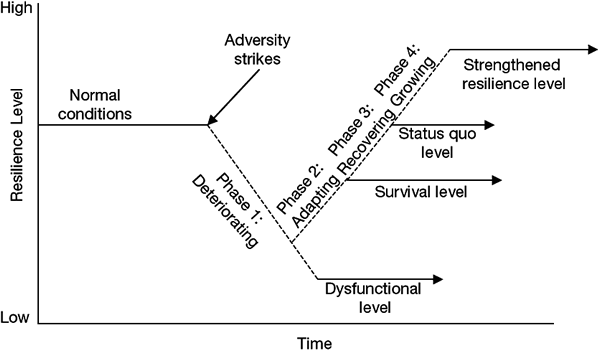 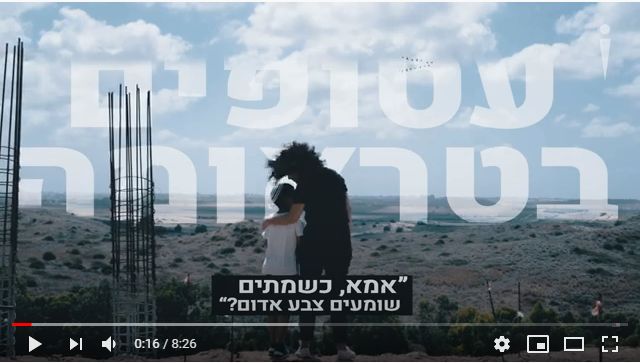 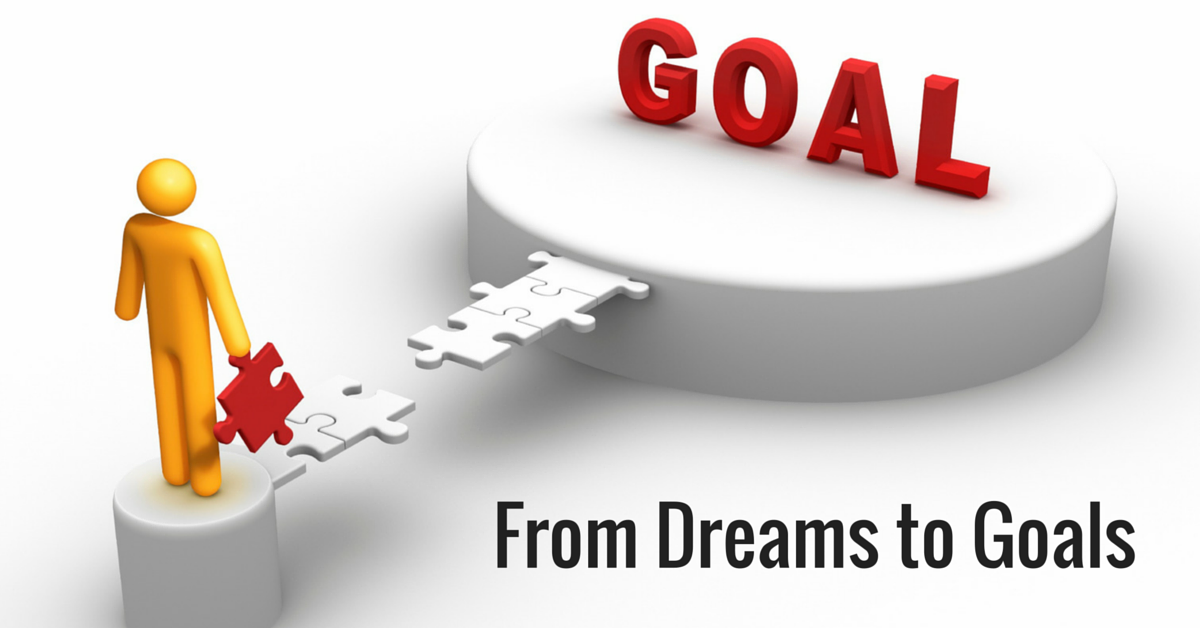 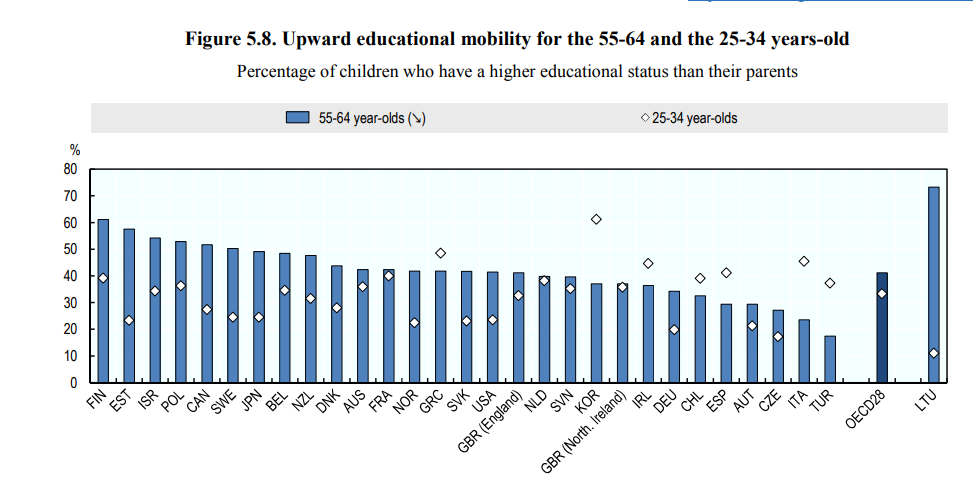